HAZARD ALERT:

Compressed
Gases
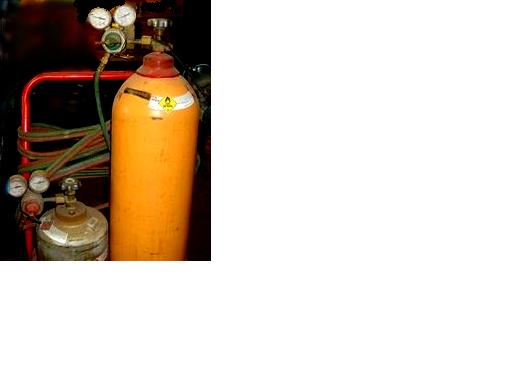 Hazards associated with compressed gases used in underground coal mines include: 
	Flammable/explosive gases (acetylene, propane, MAPP)
	Fire/explosion accelerants (oxygen)
	Suffocation (fuel gases, argon, carbon dioxide, nitrogen)
	Extreme force / pressure vessels (broken valve, burst tank)

Best practices:
	Secure tanks for storage and protect them from damage
	Remove hoses and gages when not in use
	Install caps and secure tanks prior to transporting
	Secure gas hoses and attachments when not in use
	Do not transport gas cylinders on mantrips
	Only one set of tanks on a section
	Do not leave unattended tanks inby last open crosscut
	Must be trained and qualified to use compressed gases 	Maintain tanks, hoses, and accessories in safe operating 	condition
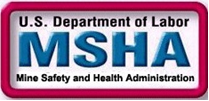